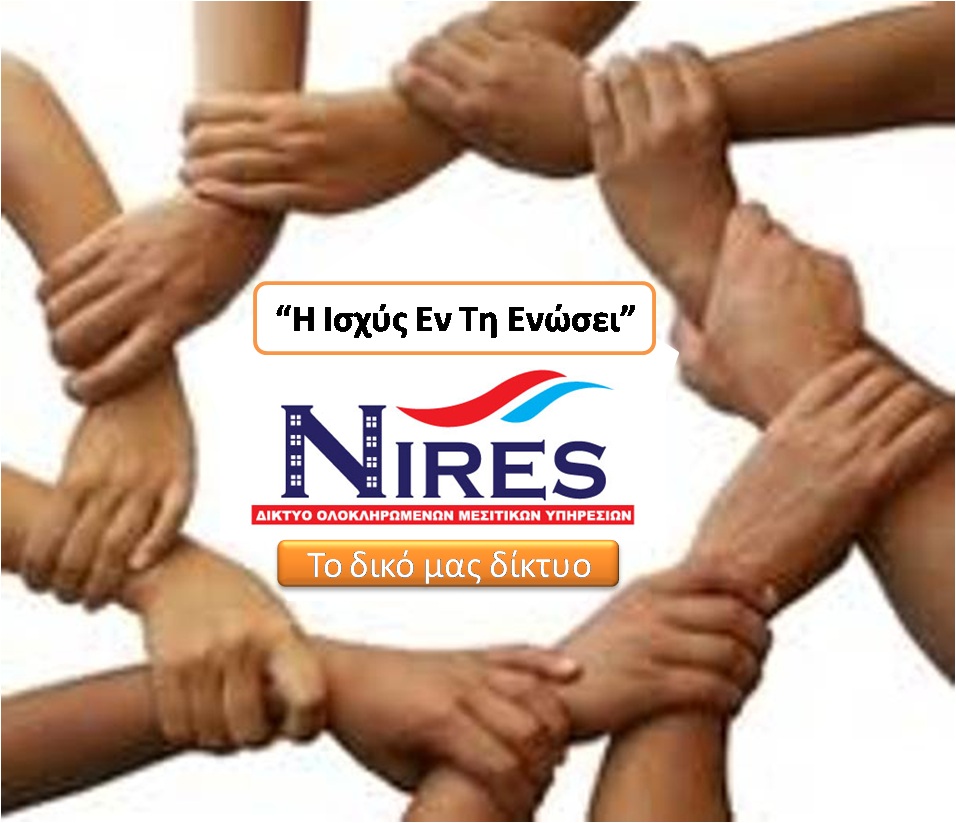 ΤΙ ΕIΝΑΙ Η NIRES
Τα αρχικά της NIRES σημαίνουν
Network of Integrated Real Estate Services 

Δίκτυο Ολοκληρωμένων Κτηματομεσιτικών Υπηρεσιών
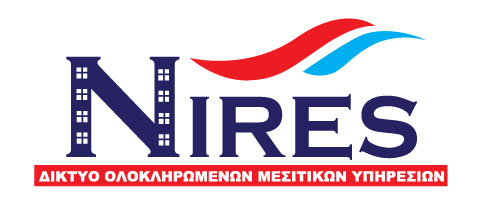 Το Δίκτυο
από  το ΑΤΟΜΟ
Το Δίκτυο
από  την Περιοχή
Το Δίκτυο
από  την Θεσσαλονίκη
Το Δίκτυο
από  την ΕΛΛΑΔΑ
Το Δίκτυο
από  τον Επαγγελματία
“Ο Σημερινός Μεσίτης”
Εύρεση ακινήτων
Καταγραφή ακινήτων
Ανάθεση ακινήτων
Ενημέρωση συστήματος (αν έχει)
Προώθηση στο Site (αν έχει)
Καταχώριση σε κάθε portal ένα – ένα
Παρακολούθηση σε περίπτωση πώλησης τους
Ατομική συμφωνία (ποιο δαπανηρή) για αγγελίες marketing 
Άπλες μεθόδους προώθησης
Τυχαίες συνεργασίες με συναδέλφους
Υψηλό κόστος ανά ακίνητο
ΓΙΑΤΙ NIRES
Ολόκληρη η δομή της NIRES έχει στηθεί από μεσίτες
Η NIRES δεν φιλοδόξει να γίνει δίκτυο Franchise
Το κάθε μέλος διατηρεί την ονομασία του γραφείου του
Η NIRES δεν επεμβαίνει στην λειτουργία των μεσιτικών γραφείων σε κανένα επίπεδο
Το κάθε μέλος έχει την δυνατότητα άμεσης της πληροφορίας από ένα Smartphone, tablet, laptop, Η/Υ όπου και αν βρίσκεται.
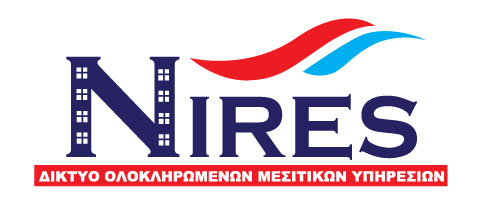 ΓΙΑΤΙ NIRES
Η NIRES παρέχει από την πρώτη μέρα:
Σύγχρονο πρόγραμμα διαχείρισης γραφείου και πελατών
Ιστοσελίδα με το domain name του γραφείου του μεσίτη
Portal ακινήτων 
Ολοκληρωμένο σύστημα επικοινωνίας και marketing
Άμεση συνεργασία μεταξύ των μεσιτών
Καθημερινή ενημέρωση για την κτηματαγορά
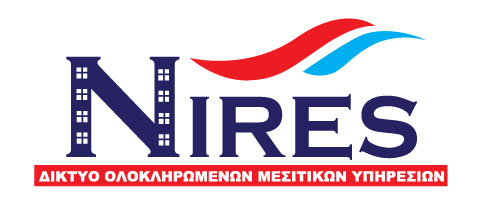 ΠΑΡΟΧΕΣ ΑΠΟ ΤΗΝ NIRES
Ομαδικές συμφωνίες 
Υποστήριξη
Πωλήσεων
Marketing
Τεχνολογίας
Οργάνωση γραφείου
Δικτυακή
Σύγχρονη πληροφοριακή Δομή
Δυνατότητα συνεργασιών σε άλλες 
Περιοχές
Πόλεις 
Χώρες
Αύξηση τζίρου
Έντυπου τύπου
Ηλεκτρονικού τύπου
Υψηλού επίπεδου γνώσεων με την αξιοποίηση τρίτων
Μεγαλύτερη αναγνώριση
Δυνατότητα αναπτύξεις
Στοχευόμενο Marketing
Ελευθερία χρόνου
Αξιοποίηση νέων τεχνολογιών
Πολλαπλασιασμό του χρόνου
Μετάβαση από επαγγελματία σε επιχειρηματία
Κάθετες υπηρεσίες εξυπηρέτησης πελατών
ΠΟΙΟΣ ΜΠΟΡΕΙ ΝΑ ΓΙΝΕΙ ΜΕΛΟΣ
Μέλη του κόμβου NIRES μπορούν να είναι: 
ΜΟΝΟ μεσίτες ακινήτων με ΓΕΜΗ
Να πιστεύουν στην συνεργασία
Να θέλουν να μείνουν στην αγορά ακίνητων
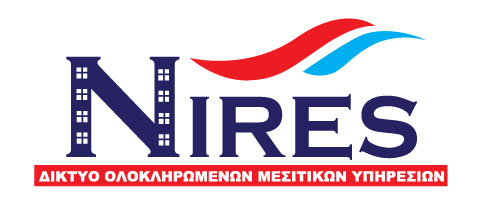 ΣΥΣΤΗΜΑ ΑΥΤΟΜΑΤΗΣ ΑΠΟΣΤΟΛΗΣ SMS & ΕΠΑΛHΘΕΥΣΗ ΑΡΙΘΜΩΝ
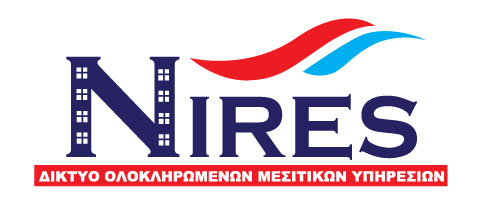 ΑΜΕΣΗ ΤΑΥΤΙΖΗ ΖΗΤΗΣΕΩΝ & ΑΚΙΝΗΤΩΝ
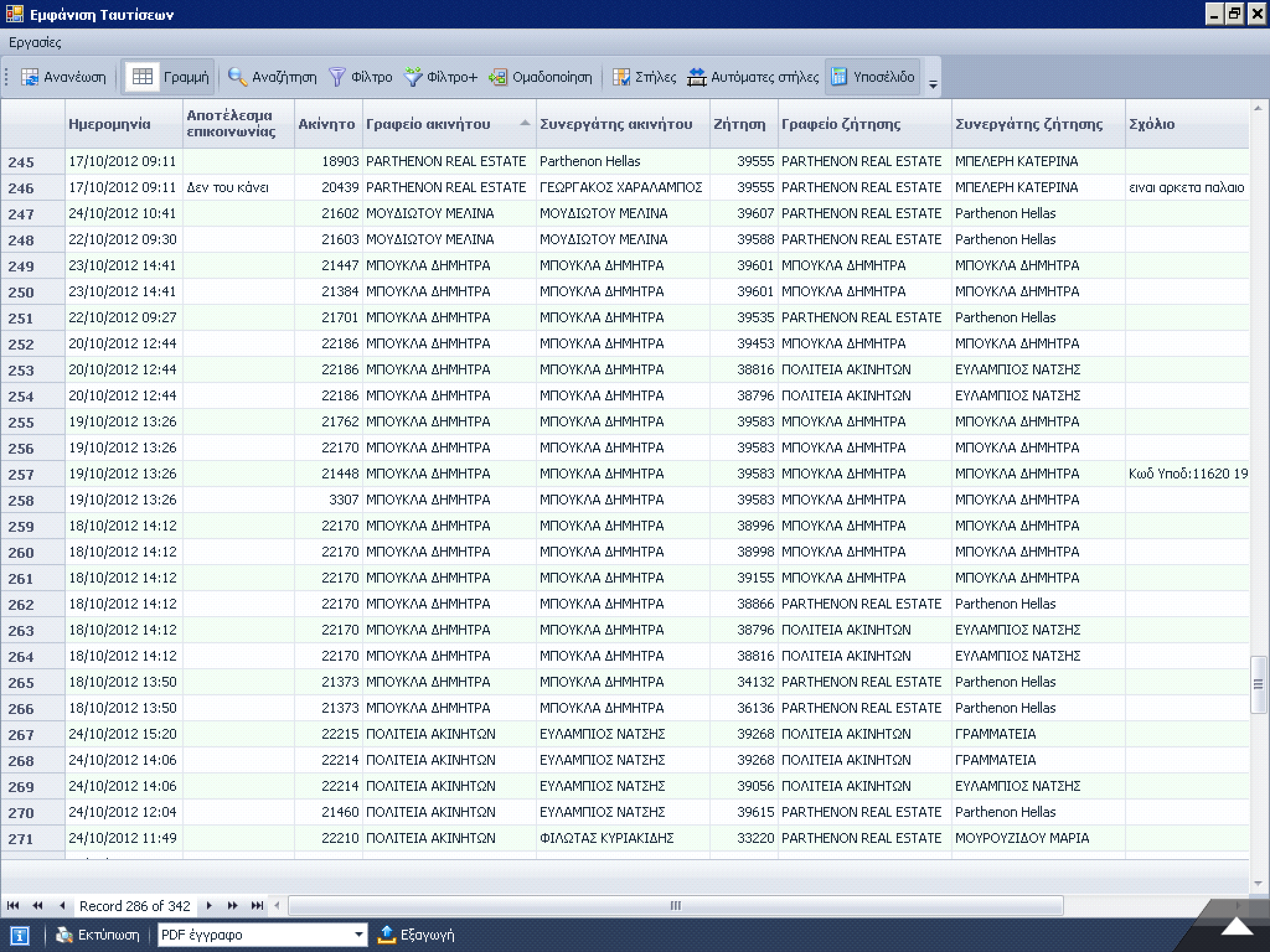 ΑΥΤΟΜΑΤΗ ΕΝΗΜΕΡΩΣΗ ΕΟΡΤΟΛΟΓΙΟΥ, ΓΕΝΕΘΛΙΩΝ ΚΛΠ
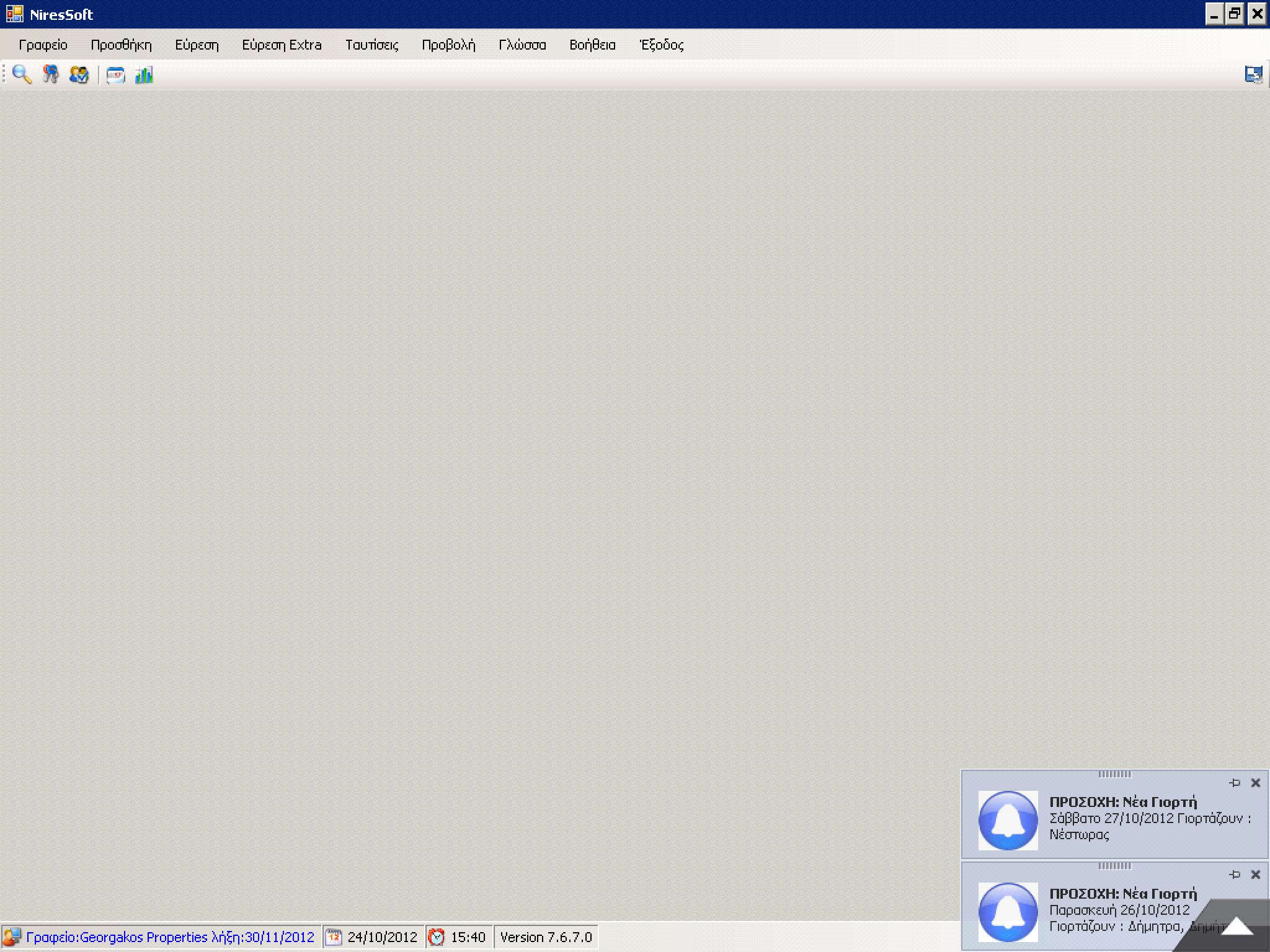 ΠΟΙΑ ΕΙΝΑΙ Η ΔΟΜΗ ΤΗΣ
Στην NIRES υπάρχει η παρακάτω δομή
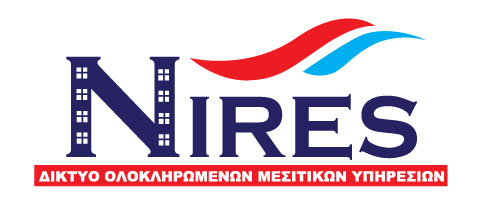 ΠΟΙΑ ΕΙΝΑΙ Η ΔΟΜΗ ΤΗΣ
Κάποιοι σκέπτονται πώς να βγάλουν χρήματα από εμάς (πχ portals ακινήτων)  
Εμείς σκεφτόμαστε πως να βγάλουμε χρήματα από πωλήσεις
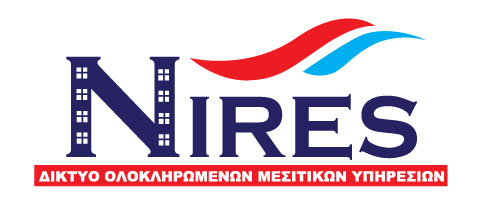 ΠΟΙΑ ΕΙΝΑΙ Η ΔΟΜΗ ΤΗΣ
Ο κάθε μεσίτης μικρός η μεγάλος έχει τον δικό του σύγχρονο κόμβο επικοινωνίας χωρίς εξαρτήσεις και εκπλήξεις
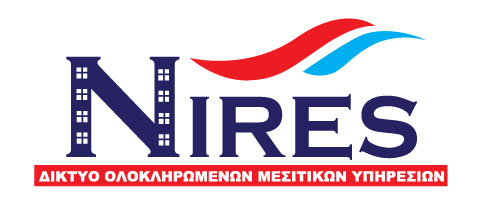 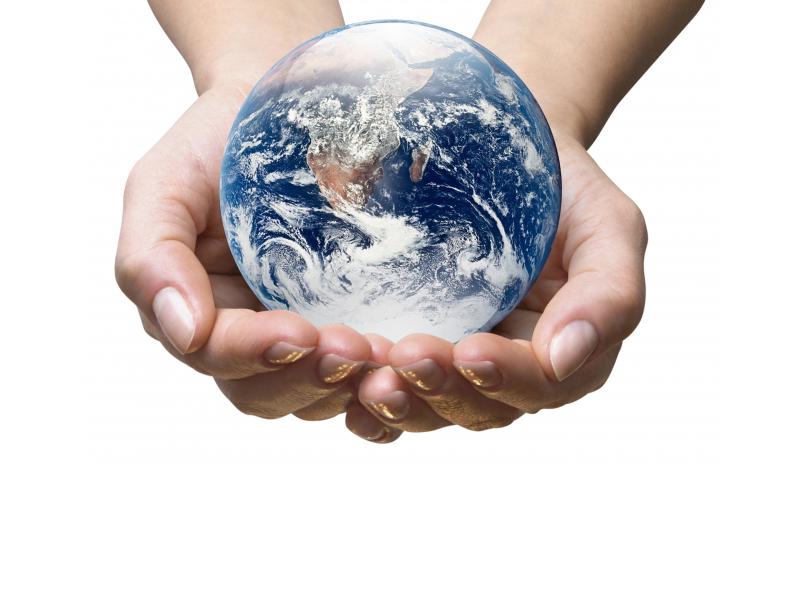 Τον Δρόμο που δεν Πήρα!!!
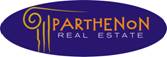 Μπροστά μου έστεκαν δυο δρόμοι,
Κι εγώ βουβός στο σταυροδρόμι
Μοναχικός ταξιδευτής
Στα δίχτυα της επιλογής.
Αγνάντεψα μακριά στα βάθη
Να δω του ενός το μονοπάτι.
Μα ο άλλος διεκδικούσε τώρα,
Της προσοχής μου πιότερα δώρα.
Κι ίσως ο δρόμος αυτός ο άλλος
Να ήταν για μένα πιο μεγάλος.
Καθώς χορτάρια τον βάραιναν
Και οι ταξιδιώτες δεν τον παίρναν.
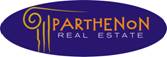 Εκείνο το πρωί στο δρόμο,
Πήρα στα χέρια μου το Νόμο.
Είπα, ο πρώτος ας περιμένει
Κι η ευκαιρία μην πάει χαμένη.
Αν και γνωρίζω πως εδώ
Οι δρόμοι δεν έχουν γυρισμό.
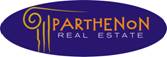 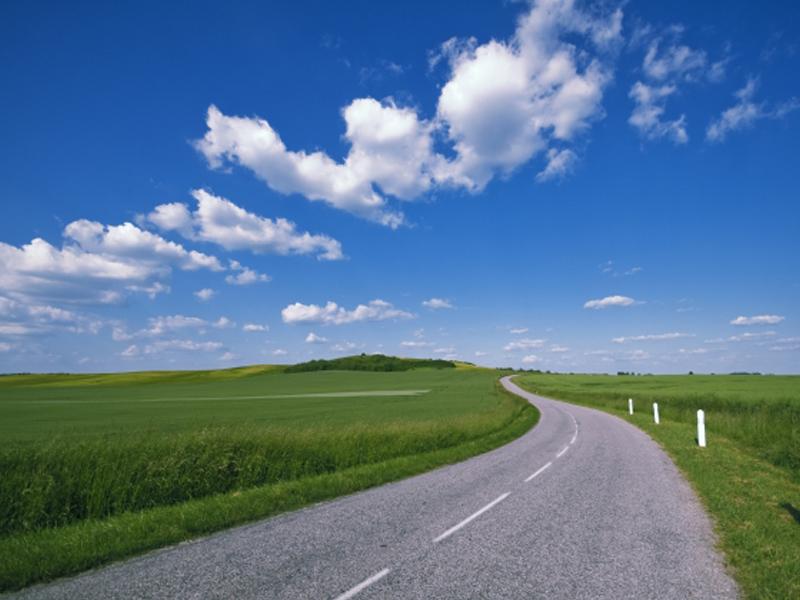 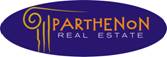 Έφτασα εδώ κι αναστενάζω,
Την ιστορία μου χαράζω.
Όταν η μοίρα εκεί με σταμάτησε,
Πήρα το δρόμο που κανείς δεν περπάτησε.
Το μονοπάτι που δεν παίρνουν οι πολλοί
Κι αυτό μου άλλαξε τη ζωή.
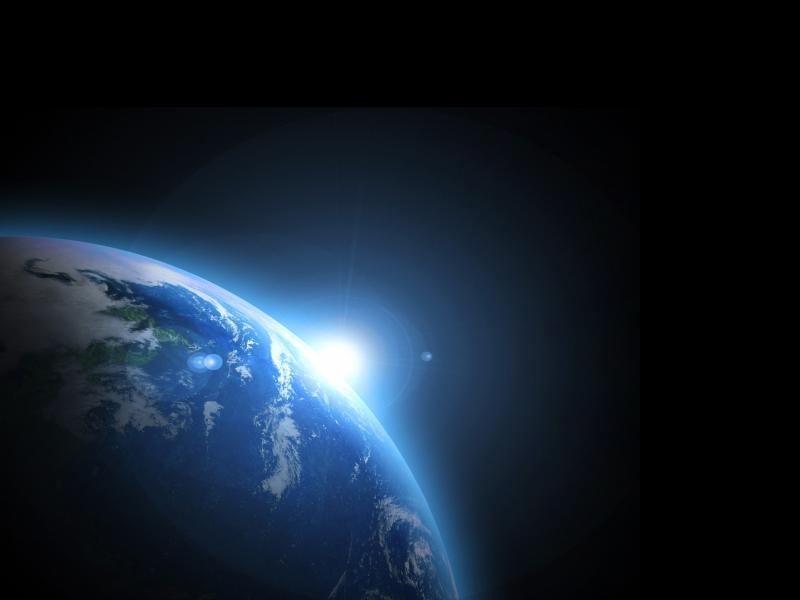 Η αναβολή δράσης βοηθάει μόνο τους ανταγωνιστές σας!!!
ΣΑΣ ΕΥΧΑΡΙΣΤΩ
Κώστας Γεωργάκος
Γενικός Διευθυντής 
*Πιστοποιημένος Εκτιμητής Ακίνητης Περιουσίας (ΠΑΝΕΠΙΣΤΗΜΙΟ ΜΑΚΕΔΟΝΙΑΣ)
*Μέλος του πειθαρχικού συμβουλίου των μεσιτών Ν. Θεσσαλονίκης (ΝΟΜΟΣ 4072/ΦΕΚ86/Α/11.4.2012 ΑΡ.ΠΡΩΤ.7773)
*Μέλος Δ.Σ. Επαγγελματικού Επιμελητηρίου Θεσσαλονίκης (ΕΕΘ)
Μεσίτες-Εκτιμητές-Σύμβουλοι Ανάπτυξης Δικτύου Μεσιτών
Κεντρικό Ελλάδος: Πολυτεχνείου 25, 54626 (Προέκταση Τσιμισκή) Κέντρο, Θεσσαλονίκη
Τηλ.:2310 220111 Fax:2310 221511 
Internet:www.georgakos.com Email: info@georgakos.com Skype: k.georgakos
Member of NIRES             
Internet:www.nires.net Email: info@nires.net , 
Χαλκιδική: Ιερισσός, 63075
Βουλγαρία: 8, Vassil Kantchov Str 2270, Bansko,